Atmospheric Implications of Colorado’s Fugitive Methane Policy
Matthew Moore
Swithin Lui
Turner Wyatt
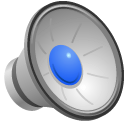 Introduction
What is our project about?

Why did we choose this topic?

Why is it relevant to class?
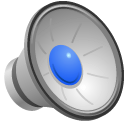 Video
https://drive.google.com/file/d/0B0lB8fsRpSUUS1MzTnFuMVZwWGM/edit?usp=sharing
Video Recap
CH4 accounts for 9% of total GHG emissions
Excess CH4 leaks negate benefits
CO2 Global Warming Potential (100-year): 1
CH4 Global Warming Potential (100-year): 21 
100,000 tons CH4 = 1.365 x 1034 molecules O3
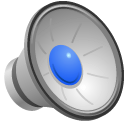 [Speaker Notes: ----- Meeting Notes (4/28/14 22:54) -----
Methane accounts for 9% of total anthropogenic greenhouse gas emissions in the United States.
If 3% of the total natural gas that is produced is released due to fugitive methane leaks, then the environmental benefits of transitioning from coal to natural gas are completely negated.
Methane is far more potent of a greenhouse gas than carbon dioxide, which is the most abundant anthropogenic greenhouse gas largely due to our dependence on coal. But methane has more than twenty times the global warming potential if it escapes in its pure state, rather than being combusted.
If this law is succusful, it will achieve a 100,000 ton reduction in rogue methane emissions, which equates to 1.4 x 10^34 molecules of ozone.]
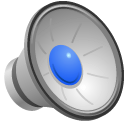 [Speaker Notes: ----- Meeting Notes (4/28/14 22:54) -----
To elaborate on the confusing stoicheomestry mentioned in our video, here is a more in-depth explanation of how tropospheric ozone is created from the emission of methane into the atmosphere. 
As you can see from the reaction in the top left corner, one molecule of methane ends up creating two molecules of nitrogen dioxide as final products. Both of these nitrogen dioxide molecules will end up creating an ozone molecule, as evidenced by the reaction in the bottom left. However, another product of the initial methane reaction, Formaldehyde, in turn creates one Hydro-peroxyl molecule and one carbon monoxide molecule, by reacting with hydroxide. This hydroperoxyl and carbon monoxide molecule, as you can see in the reaction to the right, go on to create another nitrogen dioxide molecule each, which creates tropospheric ozone. Thus, one molecule of Methane can create up to four molecules of ozone through various reactions.]
Health Implications
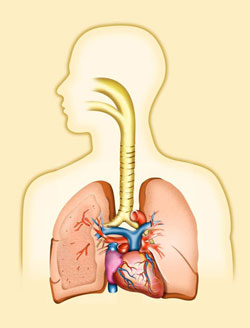 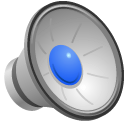 [Speaker Notes: ----- Meeting Notes (4/28/14 22:54) -----
Tropospheric ozone can have various adverse health effects, particularly on the respitory system.
Ozone is a powerful oxidant that can irritate the air ways causing coughing and a burning sensation, making it more difficult to breath. It can also aggravate asthma and other lung related diseases, such as emphysema and chronic bronchitis. 
These effects may lead to increased school absences, medication use, visits to doctors and emergency rooms, and hospital admissions. Research also indicates that ozone exposure may increase the risk of premature death from heart or lung disease.]
Health Implications
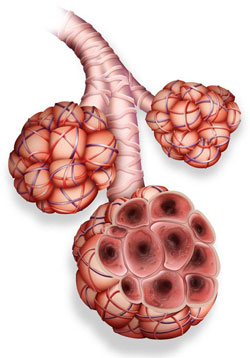 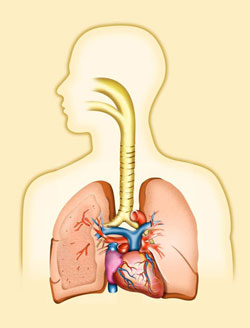 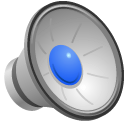 Health Implications
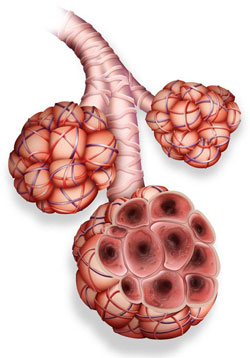 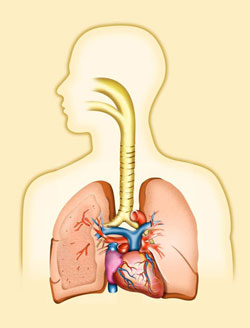 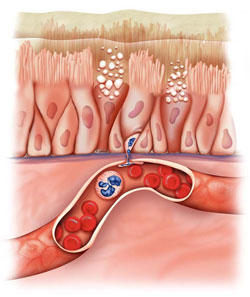 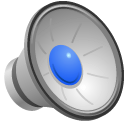 [Speaker Notes: ----- Meeting Notes (4/28/14 22:54) -----
breathing tropospheric ozone can inflame and damage the airways.
with airway inflammation, there is an influx of white blood cells, increased mucous production, and fluid accumulation and retention, due to ozones propensity to make the lungs more susceptible to infection.
  This causes the death and shredding of cells that line the airways and has been compared to the skin inflammation caused by sunburn.]
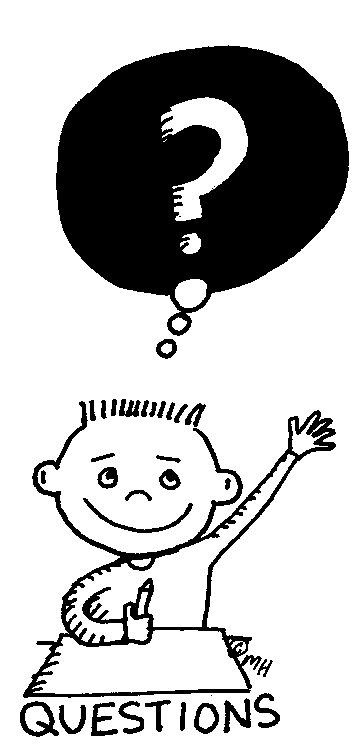 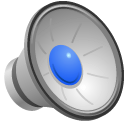